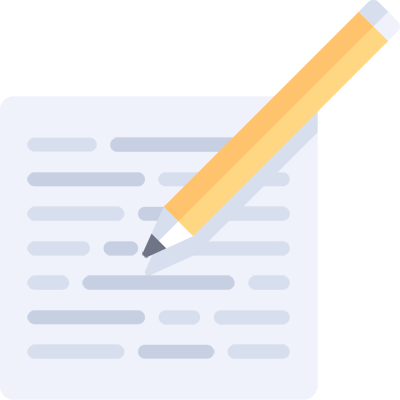 SOCIAL RESEARCHstrategies
Organizing Your Ideas
Create two or three content buckets.
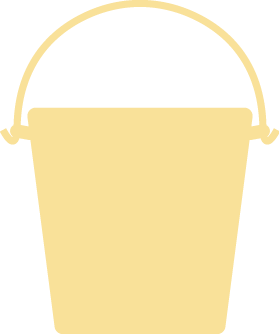 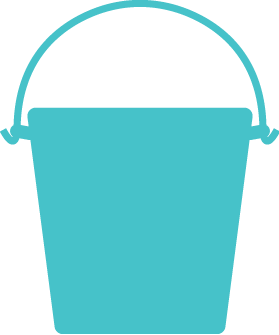 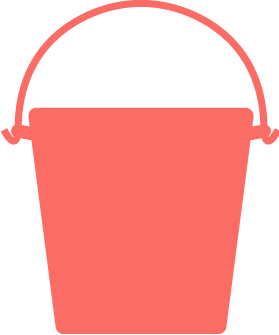 1
2
3
We’re going to find content that is popular with your audience.
Social Research
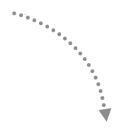 BuzzSumo
Tailwind
Facebook
Reddit
Quora
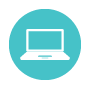